1
Annotation for Sample ContentandInteroperability of User’s Library
June 4th, 2013
Shinya Takami, Ph.D.
BOOK WALKER Co.,Ltd.
2
Request from publishers in Japan
Annotation for Sample Content
3
Sample eBook contents
Preview function before purchase
Good for Sales: great experience for eBook users
Easy to Make: automatic generation by eBook stores

Automatic samples have some problems
Generation rules are different in each store
Fixed criteria are not acceptable in some cases

Sample as a separate file is not cost-effective
Some stores cannot handle such samples
4
Case 1: Light novel
What is “Light novel”?
One of popular genres in Japan, like Manga
Illustrations have big impact for sales
The originals for many movies and animations




Some publishers want to remove illustrations from sample “Light novel”s
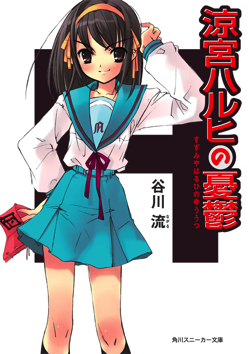 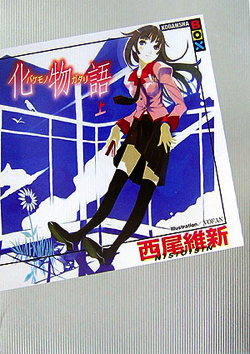 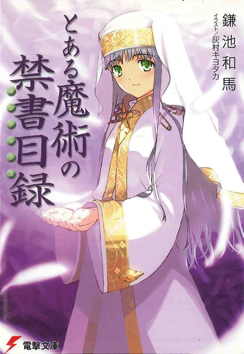 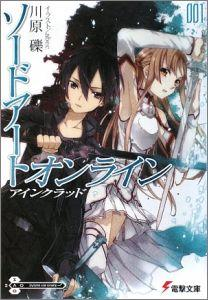 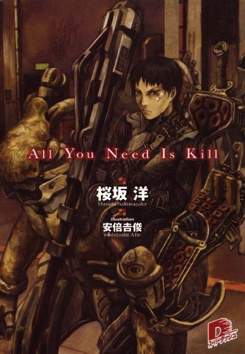 5
Case 2: Know-how book
What is “Know-how book”?
List of recommended items
TOC is core value of the book





Some publishers want to modify or shorten TOC (or INDEX) on sample “Know-how book”s
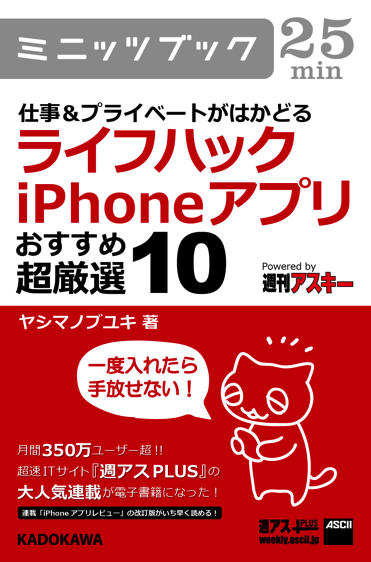 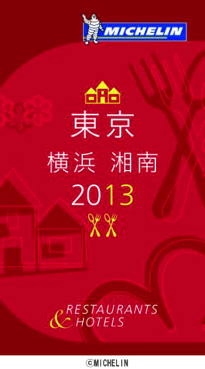 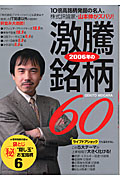 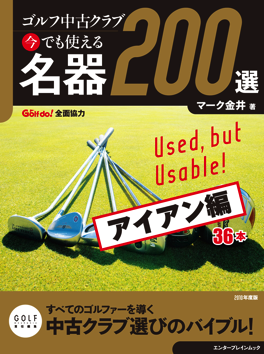 List of restaurants
List of golf clubs
List of trading brands
List of iPhone apps
6
Proposal from KADOKAWA
The standard of annotation for sample content
To instruct how to make samples, which parts are available for samples, to eBook stores

Candidate solutions on EPUB format
Informational Document for EPUB3
Ex: EPUB 3 Fixed-Layout Documents
Next revision of EPUB 3 (3.0.1?)
7
Examples to indicate how to make sample eBooks (1/2)
In OPF
All prohibited
<metadata>  <meta property="sample-permission">no</meta></metadata>
Partially prohibited
<spine>  <itemref idref="cover" properties="rendition:page-spread-center" />  <itemref idref=”pic-001" properties="sample-permission:no" />  <itemref idref="pic-002" properties="sample-permission:no" />  <itemref idref="p-titlepage" />  <itemref idref="p-001" properties="sample-permission:5%" /></spine>
8
Examples to indicate how to make sample eBooks (2/2)
In XHTML
Partially permitted
<body>…<!-- sample-permission-from -->
  <p>Only this area should be used for sample</p>
<!-- sample-permission-end -->…</body>
Display switch for sample
<body>…<!-- sample-only-display
  <h2>This is sample version.</h2>
-->…</body>
9
Proposal from publishers in Japan
Interoperability of user’s library
10
eBook market in Japan
Different product lineup in each eBook store
Over 3,000 publishers, over 20 eBook stores in Japan
Each store needs to contract with many publishers
Several eBook file formats have been used for years

Barriers to expand eBook market
Distributed eBook libraries (user’s purchase history) by using multiple stores
Extinction of purchased eBooks due to store’s closing

KADOKAWA want to reduce the inconvenience and to get rid of the worry for eBook users
11
Interoperability of user’s library
Library sharing for KADOKAWA eBooks
We (BOOK WALKER) already started to share user's library with other eBook stores
Users can read the KADOKAWA eBooks on our viewer even if they were purchased at other stores

Advantages for eBook users
Avoidance of distributed eBook libraries
Improvement of flexibility of using RS and stores
Reduction of worry about eBooks’ extinction
12
Library sharing with BookLive!
BOOK WALKER’s Library
BookLive!’s Library
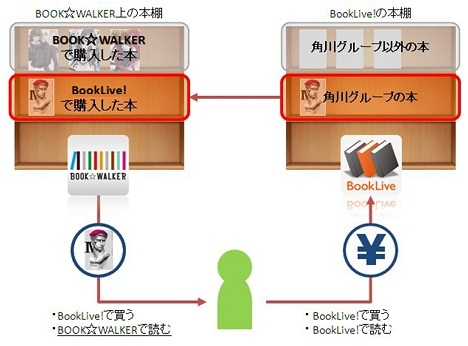 Other eBooksPurchased at BOOK WALKER
Other eBooksPurchased at BookLive!
KADOKAWA eBooksPurchased at BookLive!
KADOKAWA eBooksPurchased at BookLive!
User
Buy at BookLive!
Read on BOOK WALKER
Buy at BookLive!
Read on BookLive!
13
Proposal from KADOKAWA
The standard of library sharing
Standardization helps to expand the interoperation to other publishers and stores
Authentication for users and identification of contents are required for library sharing

Candidate solutions for identifying eBook
Standardization of type of ID for sharing
Ex: uuid, ISBN, e-code etc.
Standardization of specifying ID for sharing
EPUB can contain two or more IDs
14
Examples to specify ID for sharing
In OPF
ID for EPUB:
<dc:identifier id='pub-id'>urn:uuid:00000000-0000-0000-0000-000000000000</dc:identifier>
<meta refines='#pub-id' property='identifier-type' scheme='xsd:string'>uuid</meta>

ID for sharing 1:
<dc:identifier id='assoc-id'>urn:isbn:0000000000000</dc:identifier>
<meta refines='#assoc-id' property='identifier-type' scheme='xsd:string'>associateId</meta>

ID for sharing 2:
<dc:source id='assoc-id'>urn:isbn:0000000000000</dc:source>
<meta refines='#assoc-id' property='identifier-type' scheme='xsd:string'>associateId</meta>

ID for sharing 3:
<meta property="dcterms:identifier" id="assoc-id">urn:isbn:0000000000000</meta>
<meta about="#assoc-id" property="scheme" datatype="xsd:string">associateId</meta>
15
Thank you!
16
Extra Materials
Appendix
17
Library sharing by BOOK WALKER
eBook stores with library sharing
MEDIA FACTORY (KADOKAWA group)
ASCII MEDIA WORKS (KADOKAWA group)
BookLive!
au BOOK PASS (KDDI)
NICO NICO SEIGA (coming soon)

Technology for user authentication
OAuth 2.0

eBook ID for sharing
KADOKAWA e-code (20 length, alphanumeric ID)